Stand
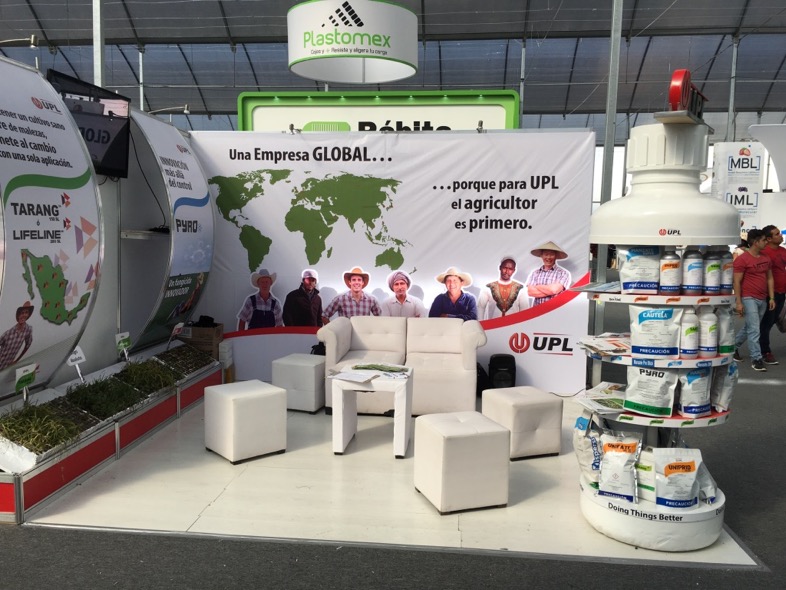 17
Stand
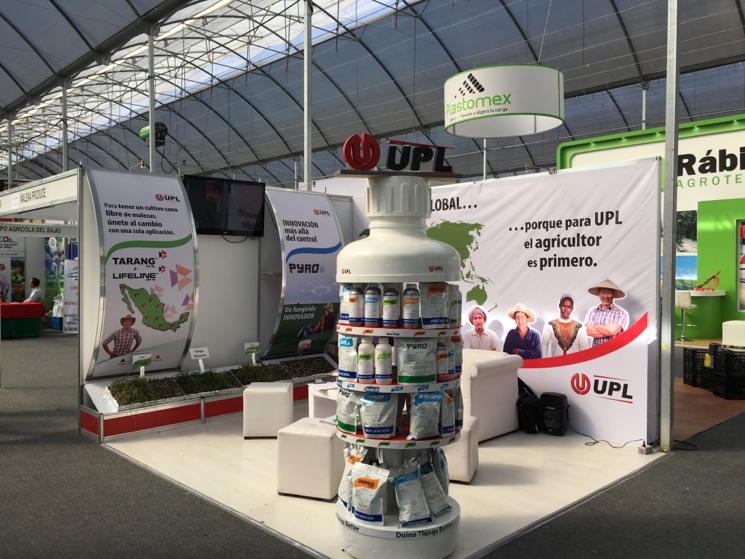 17
Participation
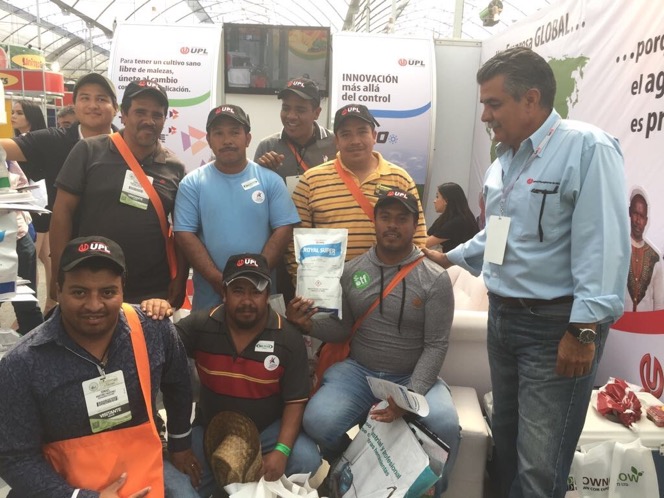 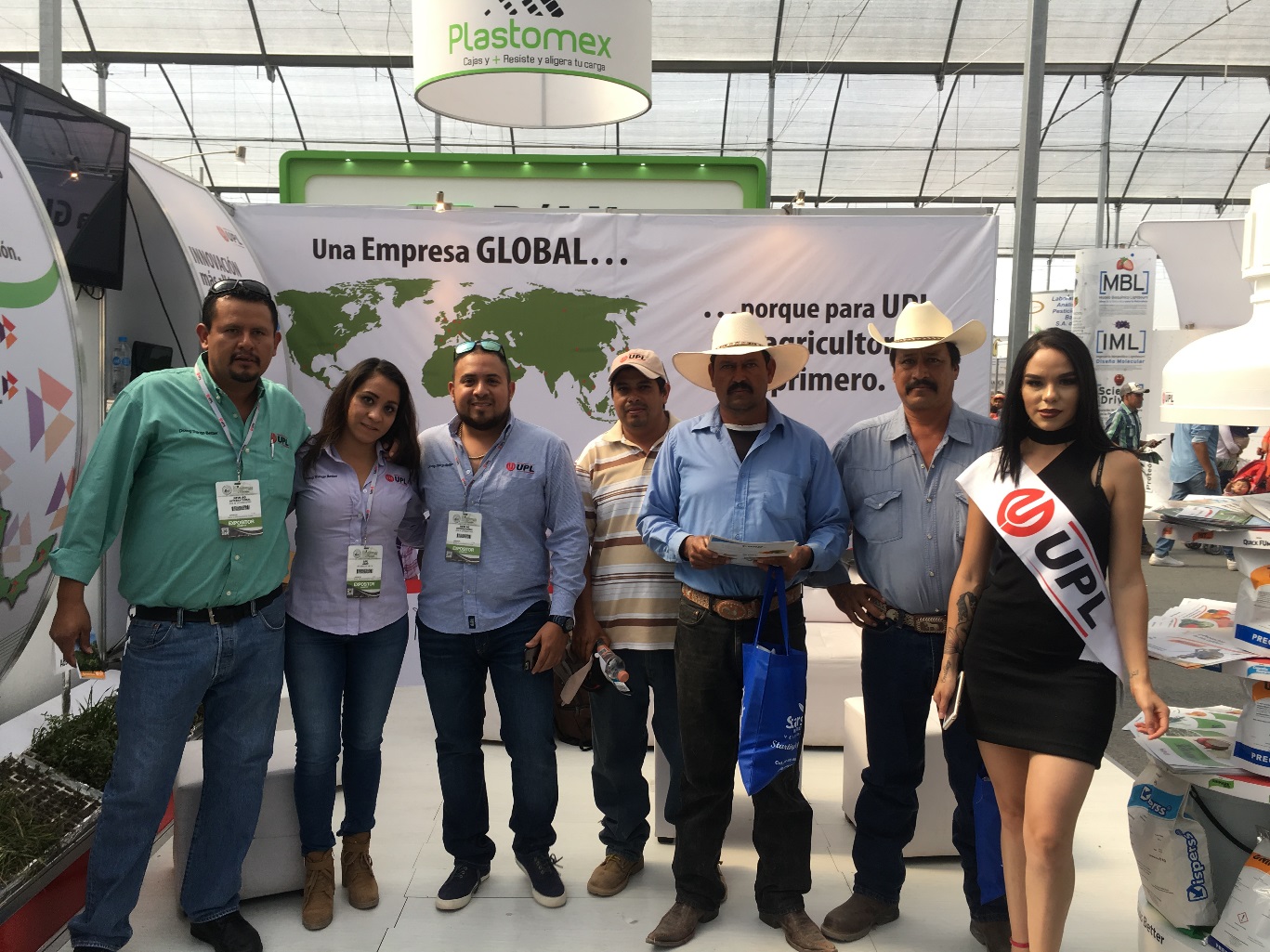 18